Bibliotekundervisningens fremtid – nytt fokus på metodikk og digitalisering
PhD on Track som nettressurs i bibliotekkurs for ph.d.-kandidater 


VIRAK-konferansen for universitets- og høgskolebibliotek, Stavanger 13.-14. juni 2019
Hege Charlotte Faber, NTNU
Michael Grote, UiB
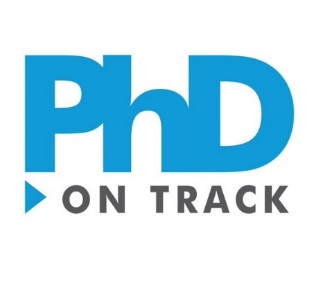 Nytt fokus på metodikk og digitalisering 
Bibliotekets bidrag til forskningsstøtte for ph.d.-kandidater



Ph.d.-kandidaters behov, våre tilbud: «Overførbare ferdigheter» i praksis
Aktiv læring i bibliotekkurs
E-læring – utfordringer og muligheter
Digital skrivestøtte - noen eksempler fra undervisningspraksis
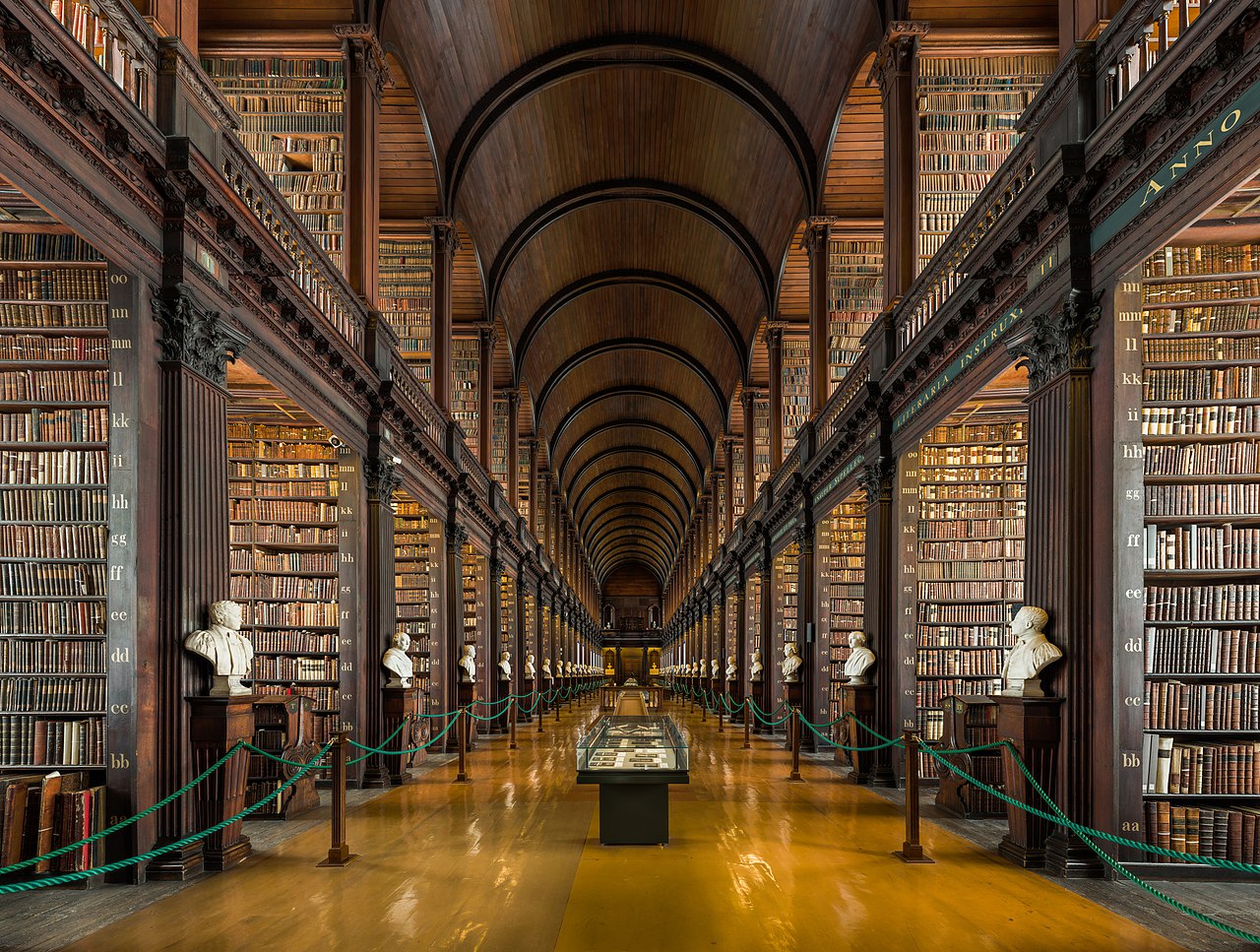 Hva er et bibliotek?
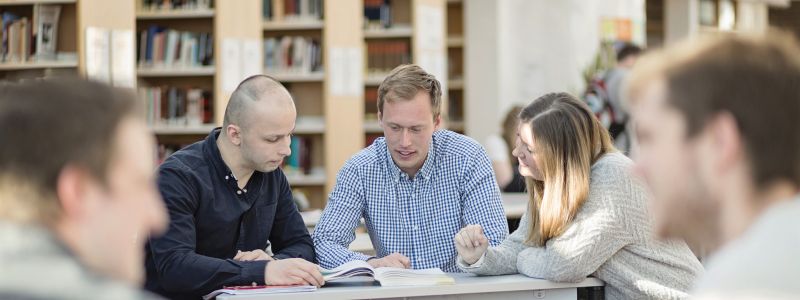 Forventninger til biblioteket
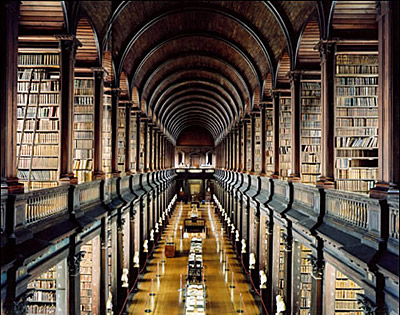 Instruksjon
Repositorium
Dokumentleverandør
Effektivitet
Ph.d.-kandidater i dag…
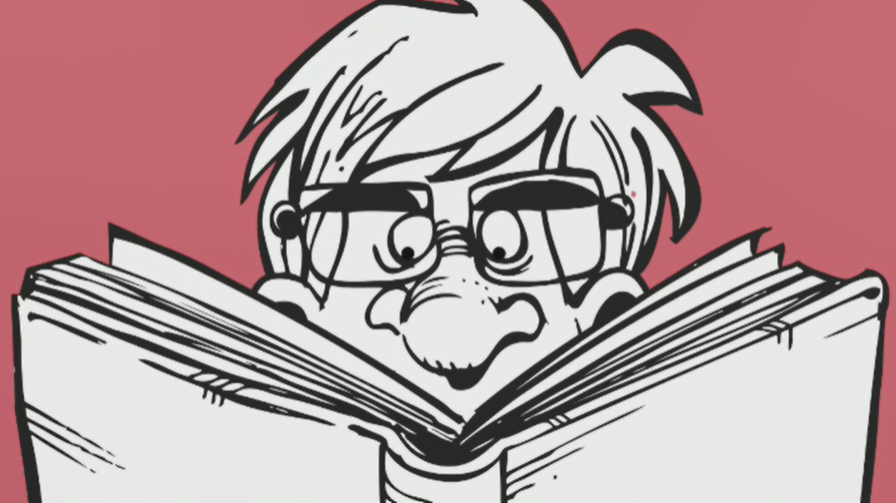 Spesialisering
Tverrfaglighet
Nødvendighet å prioritere
Store forskjell angående metoder og arbeidsmåter
Behov for orientering
Behov for skreddersydde svar
Behov for mer individuell oppfølging
What’s in it for me?
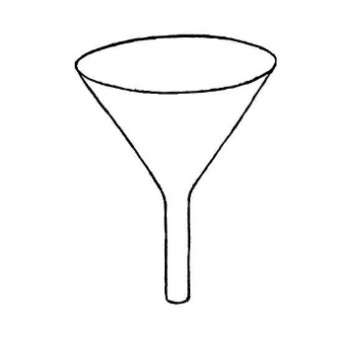 «Overførbare ferdigheter»
Transfer av kunnskap – hva betyr det i praksis?
Individuelt prosjekt i fokus
Faglighet
Matnyttighet
Metodisk refleksjon
Eksempler søk, litteraturkartlegging, skriving
Academic Writing on Ph.D.-level?
Is it?
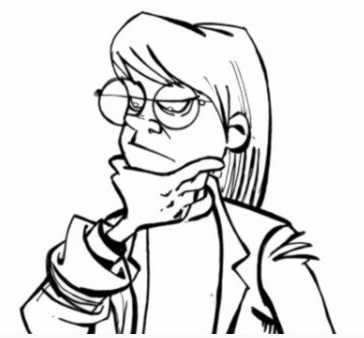 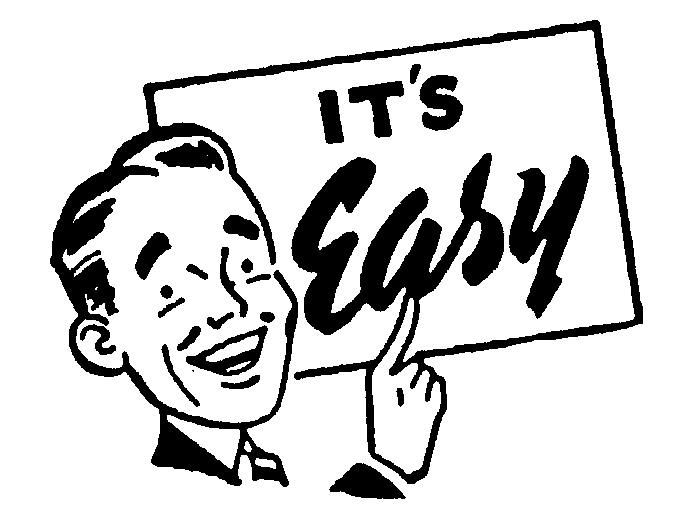 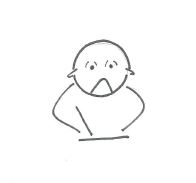 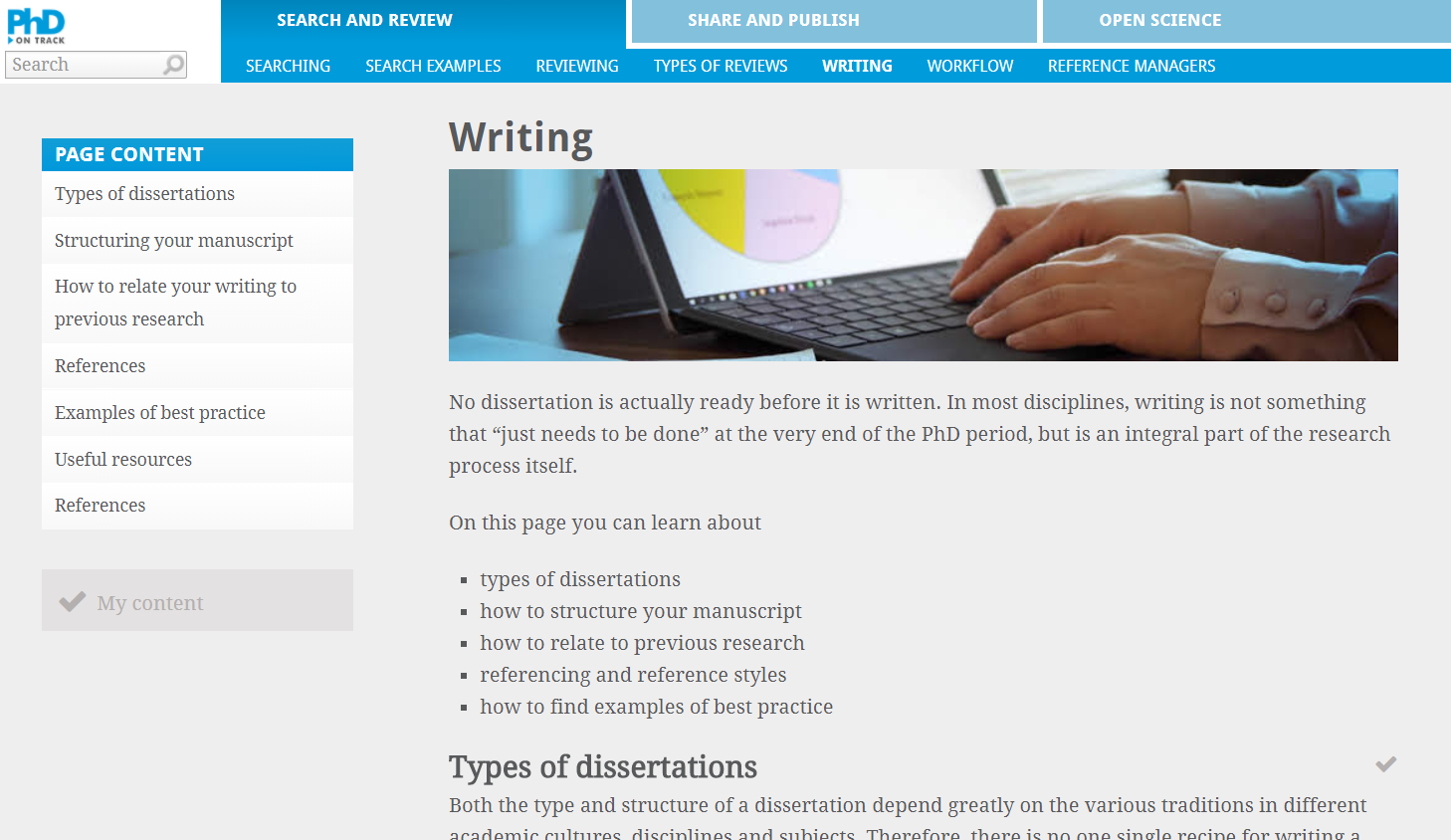 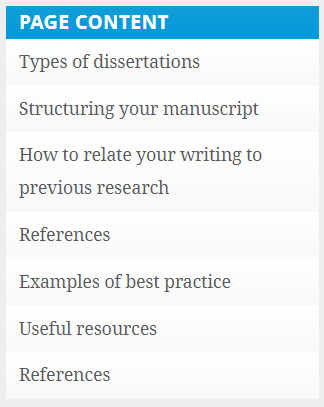 PhD day at the Mathematical and Natural Science Faculty
A PhD survival camp

Meet fellow PhD candidates and research support staff over coffee, lectures and discussions. We cover topics from surfing the publication tsunami to increasing your visibility. 

Program:

What and how to search, read and cite 
Get access to the literature you want 
Research data management 
Writing a research paper - a survival guide 
Copyright and open access 
How you get evaluated and what you can do to improve your impact 
Web of Science vs Google Scholar
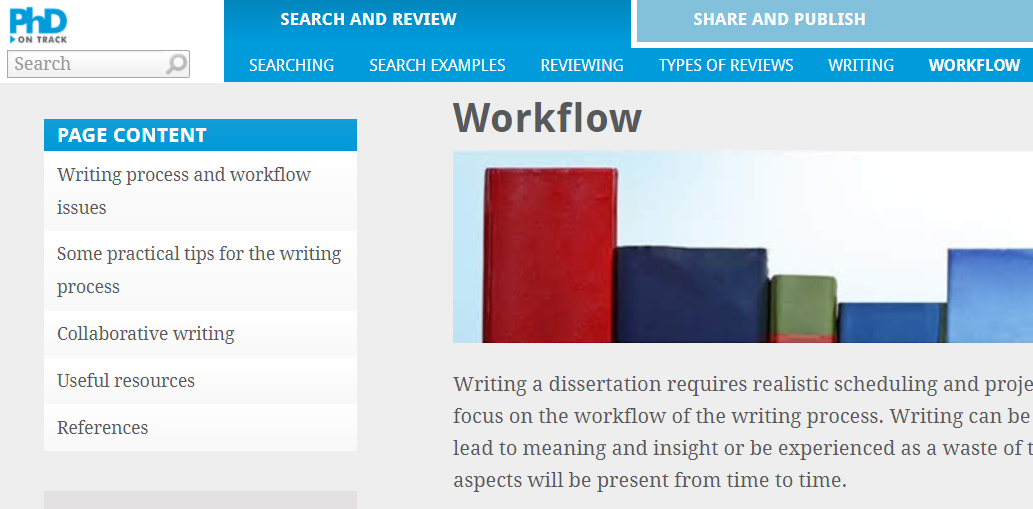 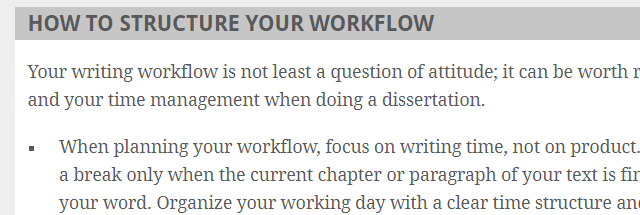 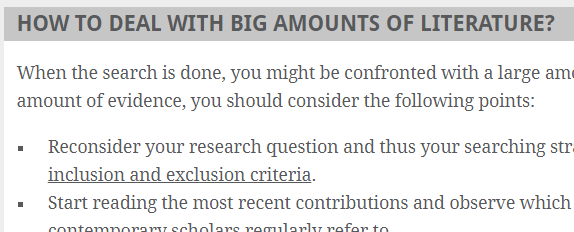 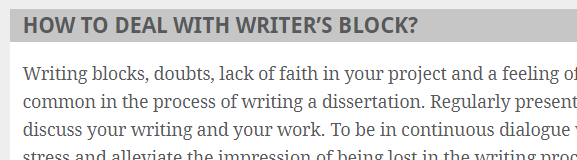 Aktiv læring
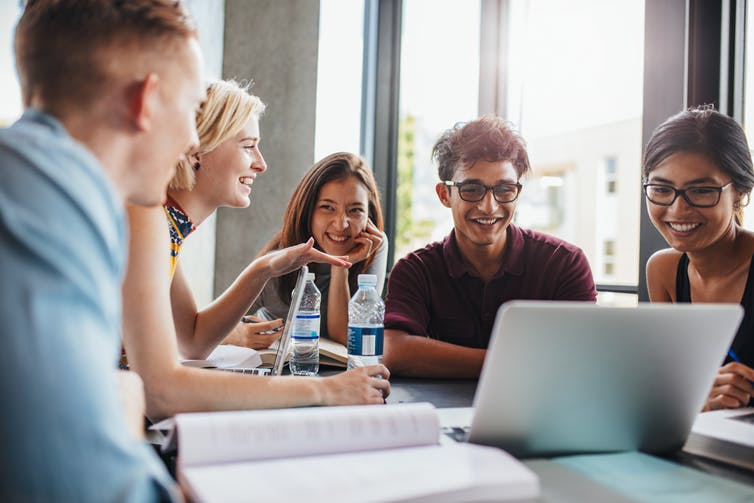 Engasjerende
Kommunikativ
Prosessorientert 
Selvrefleksiv
Betydningsfull
Samarbeid og peer review
Workshop
Omvendt klasserom
Hvordan får vi til aktiv læring i undervisningen vår?
Aktivisering
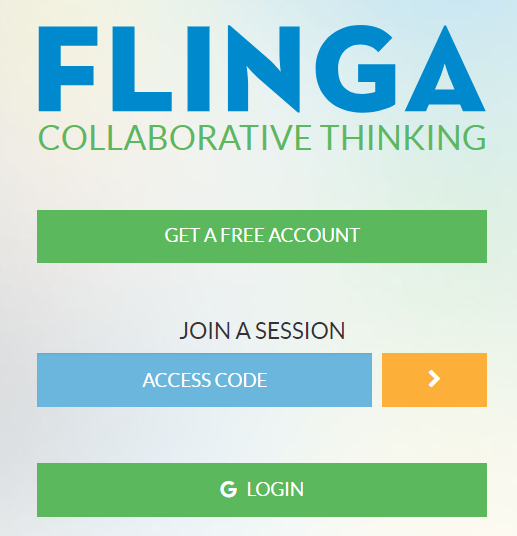 https://flinga.fi/tools
Skreddersydde svar?
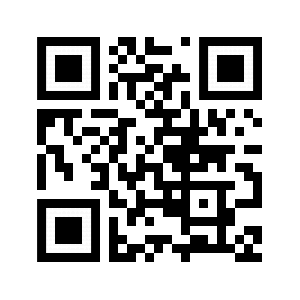 https://tinyurl.com/phdontrack
Hvordan får vi til aktiv læring i undervisningen vår?
Samarbeid og diskusjon: 






 Omvendt klasserom
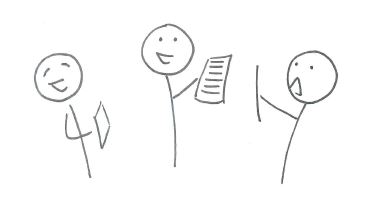 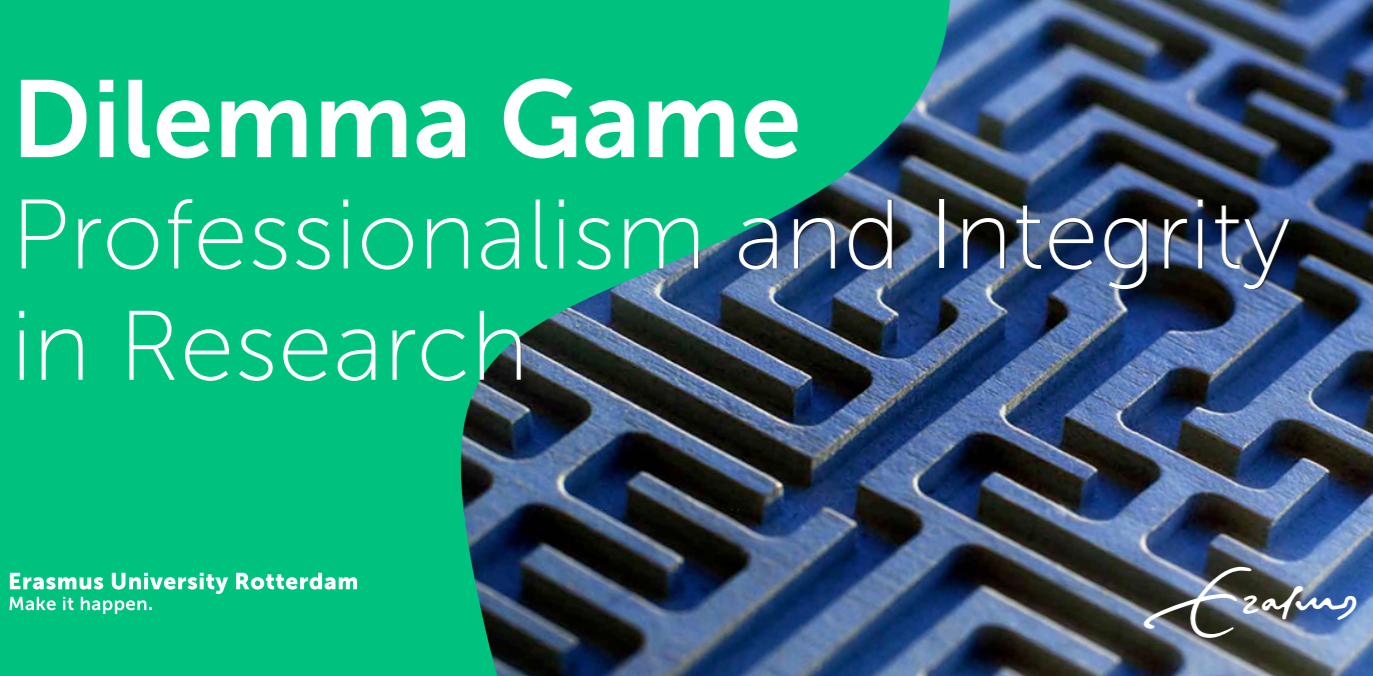 https://www.eur.nl/en/about-eur/vision/integrity-code/dilemma-game
In groups of 3: Discuss the following three situations in your group. What would you do?
Are there any other solutions?
Time for group discussion: 15 min
Dilemma 1
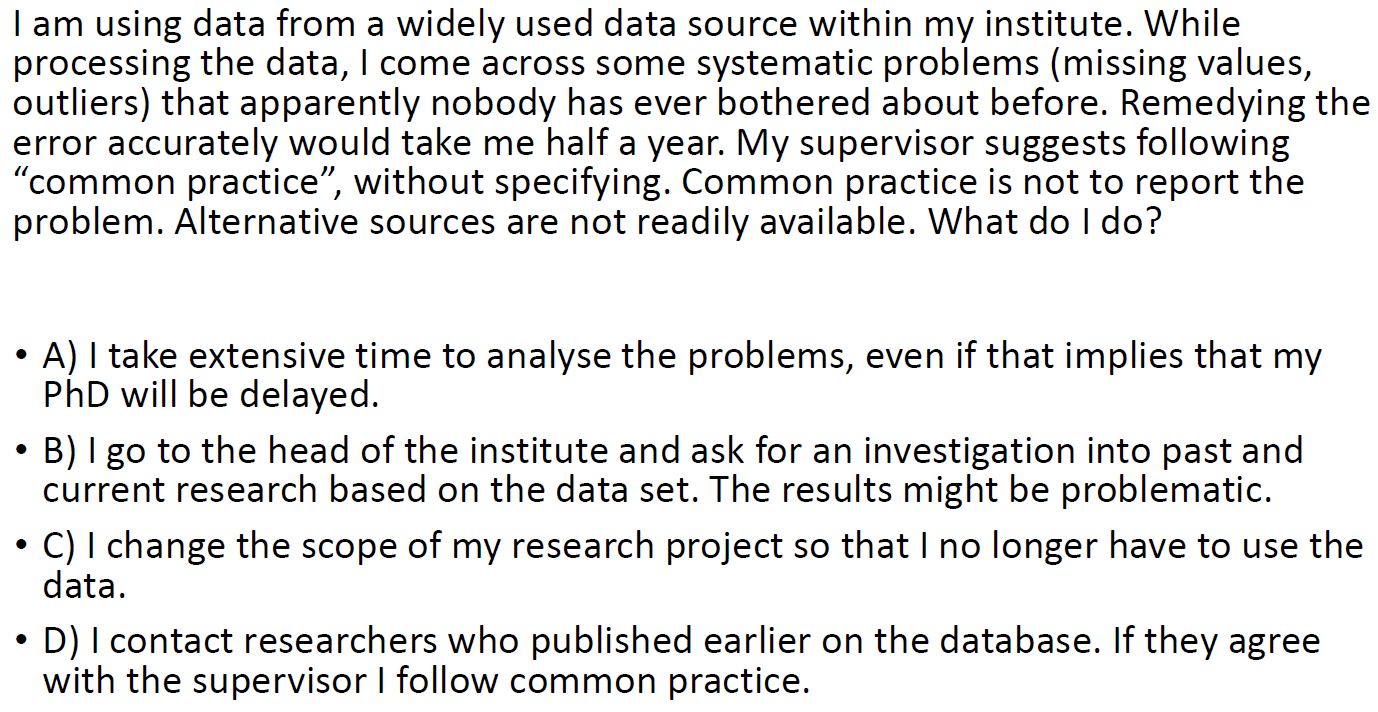 E-læring – noen stereotyper
Nettbasert læring erstatter campus-undervisning.
Nettbasert læring er ressursbesparende.
Nettbasert læring er motiverende.
Nettbasert læring har bedre læringseffekt enn vanlig campus-undervisning.
Nettbasert læring har sosialt isolerende effekt.
Nettbasert læring er bare en nødløsning.
E-læring og aktiv læring
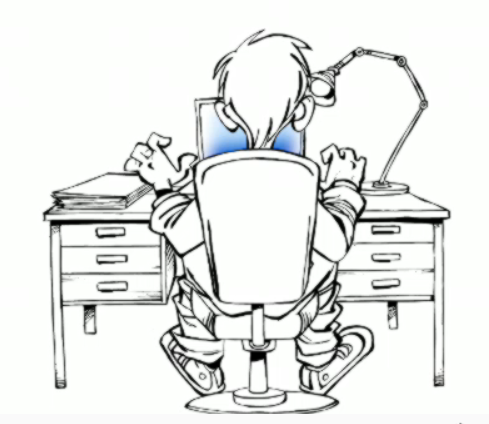 Samarbeid på nett: 





Peer reviewing
Literature review and publishing for PhD studentsUniversitetet i Bergen, Bibliotek for humaniora
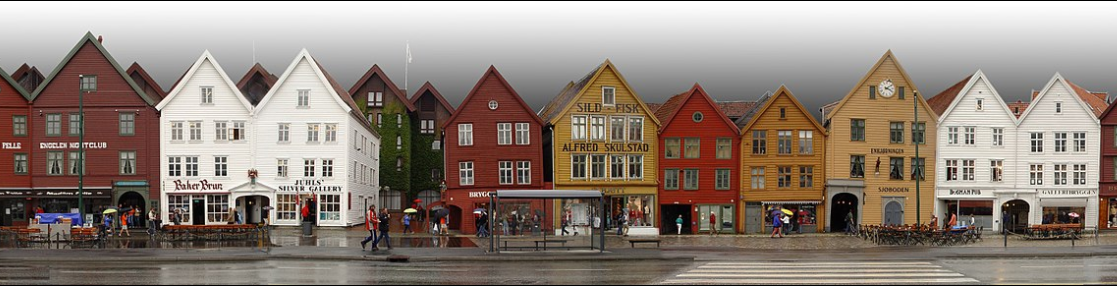 Tverrfaglig kurs for kandidater fra det Humanistiske fakultet
Hovedfokus søk, literaturkartlegging og akademisk skriving 
Vurderingsform: Skrive en literature review til egen avhandling
3+1 dagers kurs
2 uker workshop med peer-to-peer-reviews i midten av kurset
When you review texts of others, keep in mind:
You are not dealing with a published text, but with a draft
Have respect for the work and perspectives of others: Standards, aims, methods of reviewing literature are different from subject to subject, from dissertation to dissertation
Critique should always be constructive
Think positive: Focus on things that work fine and try to suggest how things might could work even better
Do not try to proofread the text
Less is often more: Only write down comments that you think are useful for the author
Praise does not harm.
Be nice.
Bibliotekenes nettverk for ph.d.-støtte
Oslo, 14. juni 2017: Oppstartsmøte i forlengelsen av VIRAK-konferansen
Trondheim, 12. mars 2018: «Hvordan kan ph.d.-støtte gjøres mer brukerorientert?»
Tromsø, 10.-11. april 2019: «Åpnere vitenskap og sterkere ph.d.-støtte»

 Bergen, 29.-30. april 2020:«Digitale møte- og læringsarenaer for ph.d.-kandidater»
Kulturendring
Virtual reality
Digitale møte- og læringsarenaer for ph.d.-kandidaterBibliotekenes nettverk for ph.d.-støtte
workshop
Pre-conference workshop 6. november 2019 (?)
Blended seminar Bergen, 29.-30. april 2020
Deling av kunnskap
multimedia
fjernlæring
aktiv læring
omvendt klasserom
samarbeid
Open educational resources
Interessert?
Skriv en e-post til:


editors@phdontrack.net